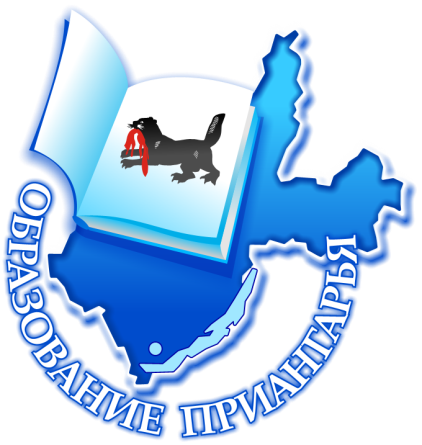 Министерство образования Иркутской области
Формы поддержки молодых учителей в Иркутской области
Муст Светлана Александровна
Начальник отдела государственной гражданской службы и кадровой работы министерства образования Иркутской области
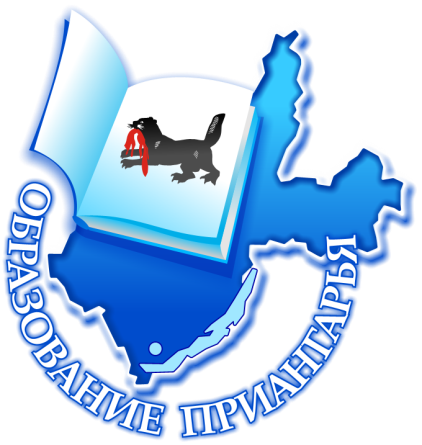 С 1 сентября 2011 года в связи с переходом на новую систему оплаты труда молодым специалистам до 29 лет, впервые приступившим к работе по специальности в образовательных организациях Иркутской области установлен дополнительный повышающий коэффициент в следующих размерах от минимального оклада (ставки):

- 20 процентов (до 3 лет работы);
- 10 процентов (от 3 до 5 лет работы);
- 5 процентов (от 5 до 7 лет работы).
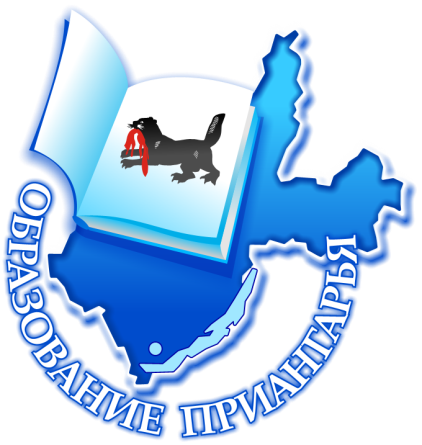 ЕДИНОВРЕМЕННАЯ ВЫПЛАТА МОЛОДЫМ СПЕЦИАЛИСТАМ
3 000 рублей
10 000 рублей
5 000 рублей
5 000 рублей.
10 000 рублей
30 000 рублей
2 000 рублей ежемесячно в течении 3-х лет + оплата проезда к месту работы
300 000 рублей (ВПО)/150 000 рублей (СПО) в течение 3-х лет
70 000 рублей
5 000 рублей (ВПО)
3 000 рублей (СПО)
Ежемесячно в течении трех лет
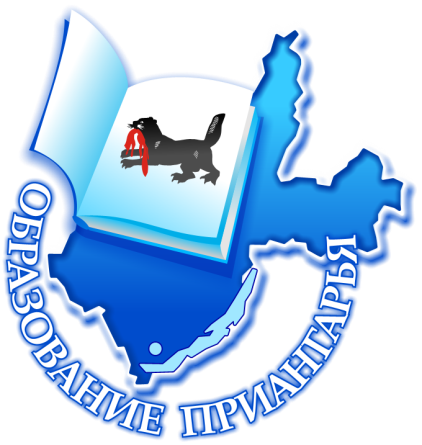 Единовременное денежное пособие 
молодым специалистам 

Постановление Правительства Иркутской области от 28.02.2008 г. № 35-па «О единовременном денежном пособии молодым специалистам из числа педагогических работников»

- в районах Крайнего Севера и приравненных к ним местностях в размере 25000 рублей;
- в иных районах Иркутской области в размере 20000 рублей.
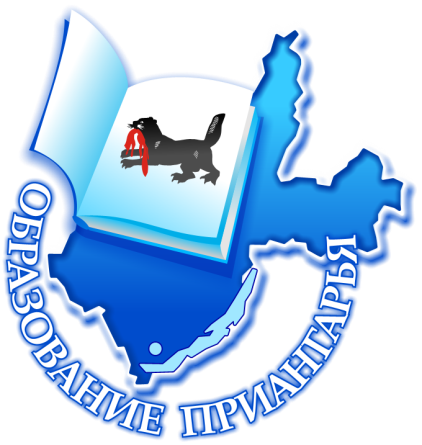 О ВЫПЛАТЕ ЕДИНОВРЕМЕННОГО ДЕНЕЖНОГО ПОСОБИЯ МОЛОДЫМ СПЕЦИАЛИСТАМ ИЗ ЧИСЛА ПЕДАГОГИЧЕСКИХ РАБОТНИКОВ
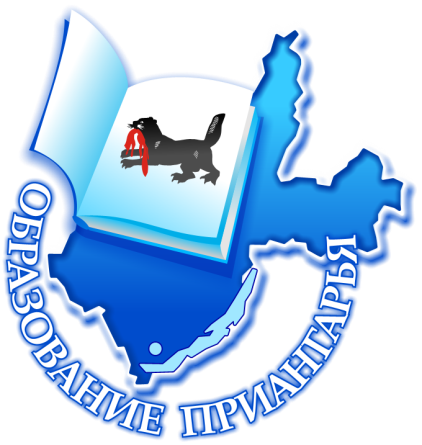 Перспективным выпускникам высших учебных заведений, расположенных на территории Сибирского федерального округа, оказывается областная государственная поддержка в размере 1 миллиона рублей в течение 5 лет 

Государственная областная поддержка за 2012-2014 годы была оказана 73 молодым учителям
300 000 рублей - за 1 и 2 год работы в муниципальном общеобразовательном учреждении; 
200 000 рублей – за 3 год работы в муниципальном общеобразовательном учреждении; 
100 000 рублей – за 4 и 5 год работы в муниципальном общеобразовательном учреждении.
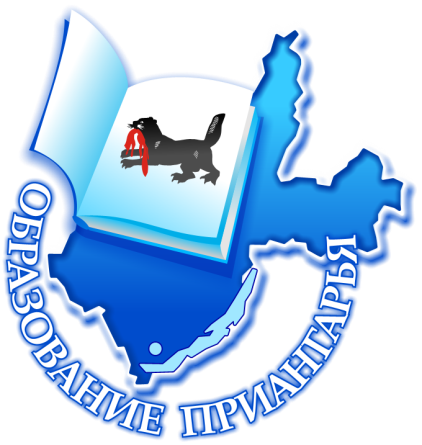 ОБЕСПЕЧЕНИЕ СЛУЖЕБНЫМ ЖИЛЬЕМ 
МОЛОДЫХ СПЕЦИАЛИСТОВ
В настоящее время молодых учителей служебным жильем готовы обеспечить в  19  муниципальных образованиях:
г. Иркутск (общежитие), 
Ангарский район (общежитие), 
Иркутский район (помощь в аренде), 
Казачинско-Ленский (общежитие), 
Ольхонский район, 
Зиминский район, 
Тайшетский район, 
Тулунский район, 
 Чунский район,
 Аларский район,
 Усть-Удинский район,
 Мамско-Чуйский район,
 г. Бодайбо и Бодайбинский район,
 Черемховский район,
 Балаганский район,
 Куйтунский район,
 Жигаловский район,
 Зиминский район,
 Усть-Илимский район.
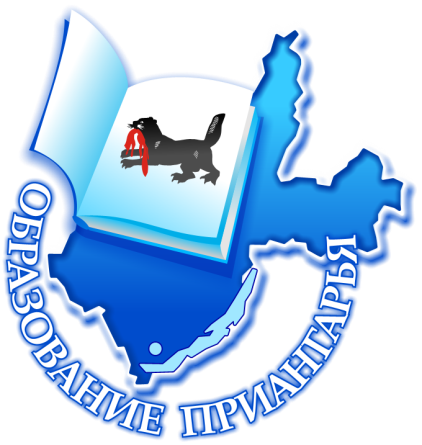 ПРОГРАММЫ ПО УЛУЧШЕНИЮ ЖИЛИЩНЫХ 
УСЛОВИЙ УЧИТЕЛЕЙ:

Подпрограмма «Молодым семьям-доступное жилье» на 2014-2020 годы государственной программы Иркутской области «Доступное жилье на 2014-2020 годы» и подпрограмма «Обеспечение жильём молодых семей» федеральной  целевой программы «Жилище» на 2011-2015 годы.

Федеральная целевая программа «Устойчивое развитие сельских территорий на 2014-2017 года и на период до 2020 года».

Основное мероприятие «Ипотечное кредитование молодых учителей Иркутской области подпрограммы «Стимулирование жилищного строительства в Иркутской области» на 2014-2020 годы Государственной программы Иркутской области «Доступное жилье» на 2014-2020 годы»

Подпрограмма «Развитие ипотечного жилищного кредитования в Иркутской области на 2014-2020 годы» государственной программы Иркутской области «Доступное жилье» на 2014-2020 годы.
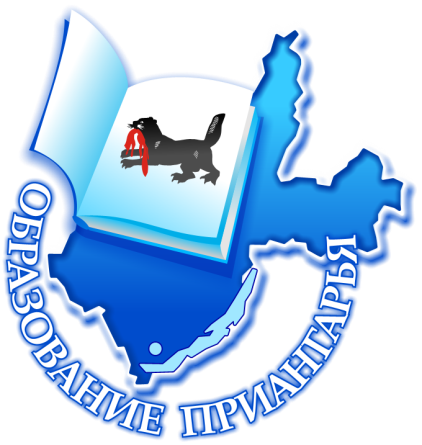 Подпрограмма «Молодым семьям-доступное жилье» на 2014-2020 годы государственной программы Иркутской области «Доступное жилье на 2014-2020 годы» и подпрограмма «Обеспечение жильём молодых семей» федеральной  целевой программы «Жилище» на 2011-2015 годы.
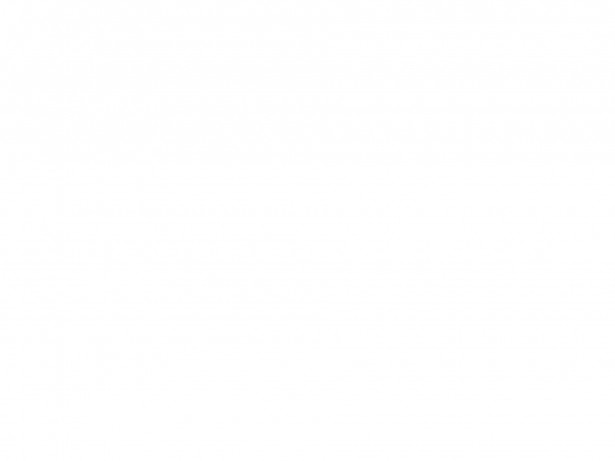 Социальная выплата на погашение процентной ставки:
2/3 годовой % ставки за счет областного и местного бюджета
1/3 годовой % ставки и сумма кредита (займа) – оплачивается за счет средств молодых семей
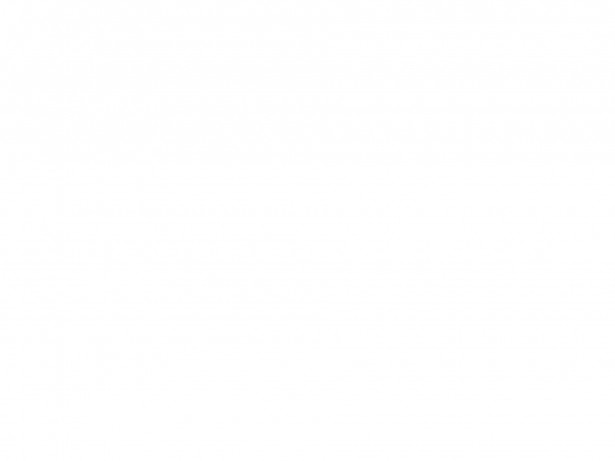 257 молодых семей - получили денежные сертификаты и улучшили жилищные условия в 2014 году.
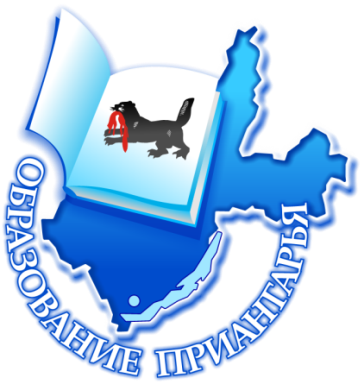 ФЕДЕРАЛЬНАЯ ЦЕЛЕВАЯ ПРОГРАММА «УСТОЙЧИВОЕ  РАЗВИТИЕ СЕЛЬСКИХ ТЕРРИТОРИЙ НА 
2014-2017 ГОДЫ И НА ПЕРИОД ДО 2020 ГОДА»»
Молодые специалисты могут получить субсидии на приобретение или строительство жилья в размере 70% от общей стоимости.
2012 год
91 педагогический работник
Улучшили жилищные
 условия
89 педагогических работников
2013 год
из них 31 молодой специалист
2014 год
45 педагогических работников
из них 26 молодые семьи и специалисты
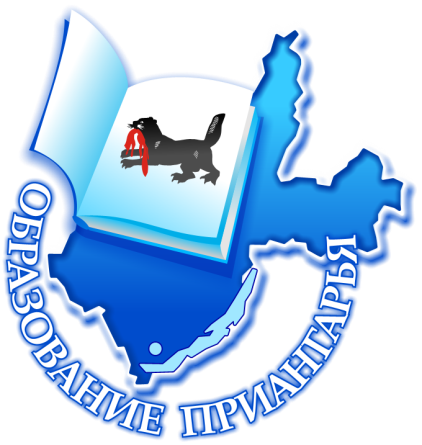 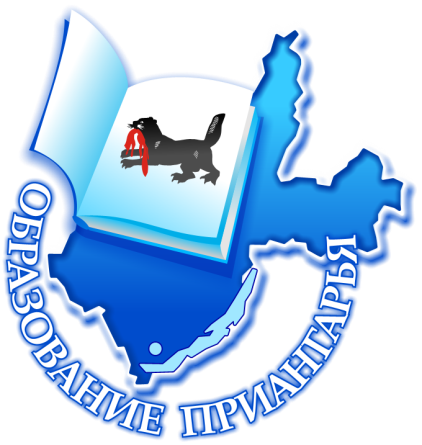 МЕРОПРИЯТИЕ «ИПОТЕЧНОЕ КРЕДИТОВАНИЕ МОЛОДЫХ УЧИТЕЛЕЙ ИРКУТСКОЙ ОБЛАСТИ» ПОДПРОГРАММЫ «СТИМУЛИРОВАНИЕ ЖИЛИЩНОГО СТРОИТЕЛЬСТВА В ИРКУТСКОЙ ОБЛАСТИ» НА 2014-2020 ГОДЫ ГОСУДАРСТВЕННОЙ ПРОГРАММЫ ИРКУТСКОЙ ОБЛАСТИ «ДОСТУПНОЕ ЖИЛЬЕ» НА 2014-2020 ГОДЫ.
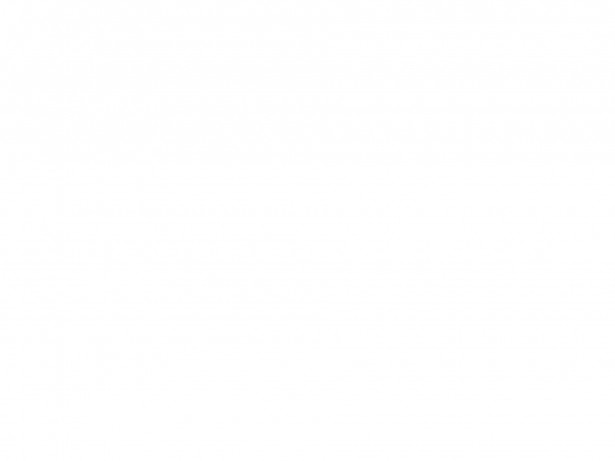 Первоначальный взнос в размере до 20% оплачивается из средств федерального и областного бюджета
Льготный процент по кредиту составляет 8,5% годовых. 
Разница в процентах возмещается за счет средств областного бюджета.
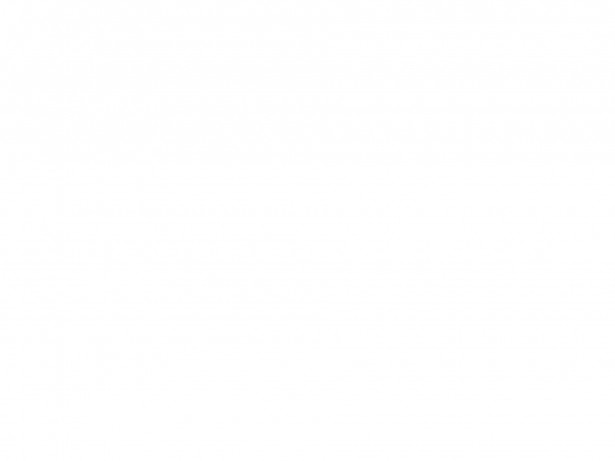 В 2012-2014  годы ипотечный кредит оформили 147  молодых учителей
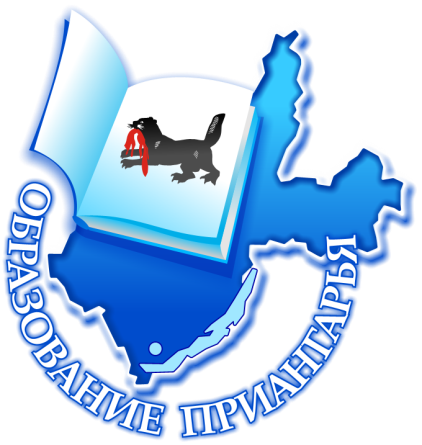 Подпрограмма «Развитие ипотечного жилищного кредитования в Иркутской области на 2014-2020 годы» государственной программы Иркутской области «Доступное жилье» на 2014-2020 годы 

Областная государственная поддержка оказывается на частичную оплату первоначального взноса при ипотечном жилищном кредитовании за счет средств областного бюджета.

Предусмотрена категория молодые специалисты (выпускники вузов и средних специальных учебных заведений, работающие по полученной специальности не более трех лет с момента ее получения, но не старше 35 лет), не являющиеся участниками областной государственной социальной программы «Молодым семьям - доступное жилье» на 2005 - 2020 годы.

За 2014 год получателями государственной поддержки в рамках данной подпрограммы стали 76 человек, из них 11 - многодетные семьи.
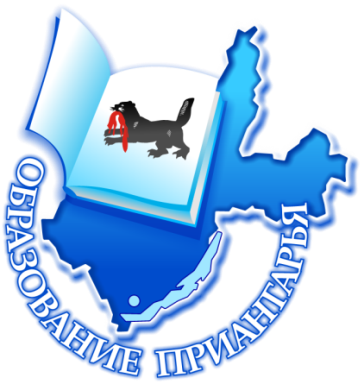 Контактная информация:
Министерство образования Иркутской области

Адрес: г. Иркутск, ул. Российская 21, каб.13

Тел./ Факс: (3952) 34-00-72

Эл. почта: hr@38edu.ru

Контактное лицо: Муст Светлана Александровна

                                         Загоренко Анастасия Юрьевна
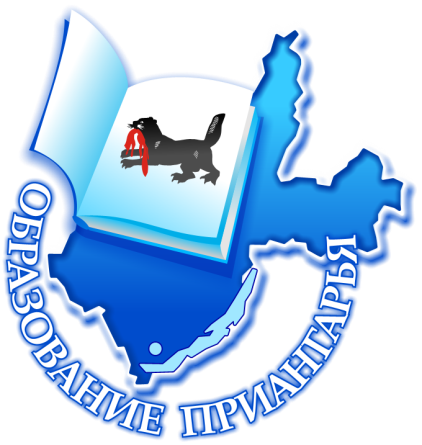 Министерство образования Иркутской области
Спасибо за внимание!